GT INTEROPERABILITE & REFERENTIELS
Vendredi 20 MAI
Tour de table
Agenda
Prochaines réunions Agro EDI Europe

Jeudi 2 juin 10h
Plénière GT Supply Chain
Etat d’avancement des dossiers en cours : kits, RFCs, confirmation de commande, réforme facture
Sujets plénière : identification du type de DESADV, gestion des gratuits, Code EAN 13 génériques, process transfert produits entre clients

Jeudi 23 juin - journée
Assemblée générale et Les Rencontres 
Réforme de la facture électronique 2024 2026
Fertilisants
Big data et prédiction des rendements agricoles
Programme Atlas
Résultats de l’étude données parcellaires ?
Ordre du jour
Validation du compte rendu de la réunion du 11 mars

Projet Prophyl

Daplos v0.95
Demande de modification du guide pour ajouter une donnée "Dose N à apporter" dans le FLAG DP (parcelle) 
Calendrier de mise en œuvre

Etude fiche parcellaire
Premiers retours et résultats du questionnaire en ligne
Suite à donner

Autres points
Validation CR du 11 mars 2022
Projet prophyl
Sollicitation par le service statistique du ministère de l’agriculture pour participer à un projet ayant pour objectif de collecter les données d’intervention pour traitements dans les parcelles dans les solutions de traçabilité parcellaire du marché utilisées par les agriculteurs.

=> Anticipation d’une réglementation européenne obligeant à remonter les données de traitement dans les parcelles à l’Europe

=> Agro EDI avait été initialement contactée pour l’utilisation des référentiels et/ou format DAPLOS mais à priori non retenu car les outils (API) IFT seraient privilégiés
DAPLOS V0.95
Calendrier de mise en œuvre de la v0.95
Tour de table
Etude fiche parcellaire
Etude fiche parcellaire
Objectifs
Recenser les besoins et contraintes des utilisateurs et potentiels utilisateurs pour la fiche parcellaire afin d’avoir des éléments pour envisager l’avenir de la fiche parcellaire

Mise en œuvre
1) Questionnaire court pour collecter les 1e données 
Diffusion à tous les adhérents de l’association (800 contacts) début mai 
Relance entre mi mai 
Diffusion au plus grand nombre par les membres du GT
2) Organiser des entretiens avec les personnes ayant répondu au questionnaire et qui ont indiqué être ok pour être recontactées
3) Présentation des résultats aux rencontres et donner de la visibilité à l’étude
Premiers résultats questionnaire en ligne
Premiers résultats du questionnaire : 20 répondants dont 11 qui sont ok pour approfondir par un entretien
Premiers résultats questionnaire en ligne
Paramètres de représentativité
Tous concerné par la traçabilité parcellaire
Premiers résultats questionnaire en ligne
Les 5 qui ne font pas d’échanges de données parcellaires (38 %)

Avez-vous déjà envisagé de le faire ?=> tous ont répondu oui / 100%
Premiers résultats questionnaire en ligne
Les 15 qui font des échanges de données parcellaires (75 %)

1) Format utilisé ?
34 % utilisent les standards Daplos / eDpalos
33 % utilisent des formats propriétaires
33 % utilisent les deux 

2) Volume annuel de fichiers échangés
Premiers résultats questionnaire en ligne
Zoom sur ceux qui ne sont pas satisfait des échanges de données (33%)
100 % des répondants utilisant les standards Daplos/eDaplos uniquement sont satisfaits

60 % des répondants utilisant des formats propriétaires uniquement sont satisfaits
40 % ne sont pas satisfait
Raison invoquée : problèmes d’interopérabilité des données

Les répondants utilisant les deux types de formats ont indiqué ont indiqués être satisfait des échanges à 40 %
60 % ne sont pas satisfait sans possibilité de savoir si ce sont les formats standards ou propriétaires concernés
Raisons invoquées :
Premiers résultats questionnaire en ligne
Utilisation de référentiels de données techniques
Premiers résultats questionnaire en ligne
Utilisation de référentiels de données techniques
Précisions référentiels autres
Référentiel du ministère des doses de référence à la cible pour les produits phytosanitaires
Lexagri
Codes cultures telepac
Matériel APCA
Variétés du GEVES, GNIS
publications des produits de biocontrôles
Macro organismes arrêté
substances de base de l'ITAB
plantes utilisables en pharmacopées légifrance
produits phytosanitaires et MFSC d'EPHY
GES de Dia'terre et GES'TIM
prix des intrants TerrEtude indices INSES (IPPAP et IPAMPA)
Suite à donner
Questionnaire 
Organiser des entretiens avec les personnes ayant répondu au questionnaire et qui ont indiqué être ok pour être recontactées
AEE
Diffuser largement dans les réseaux des membres du GT
GT

Suite de l’étude - calendrier
A définir
Autres points ?
FIN
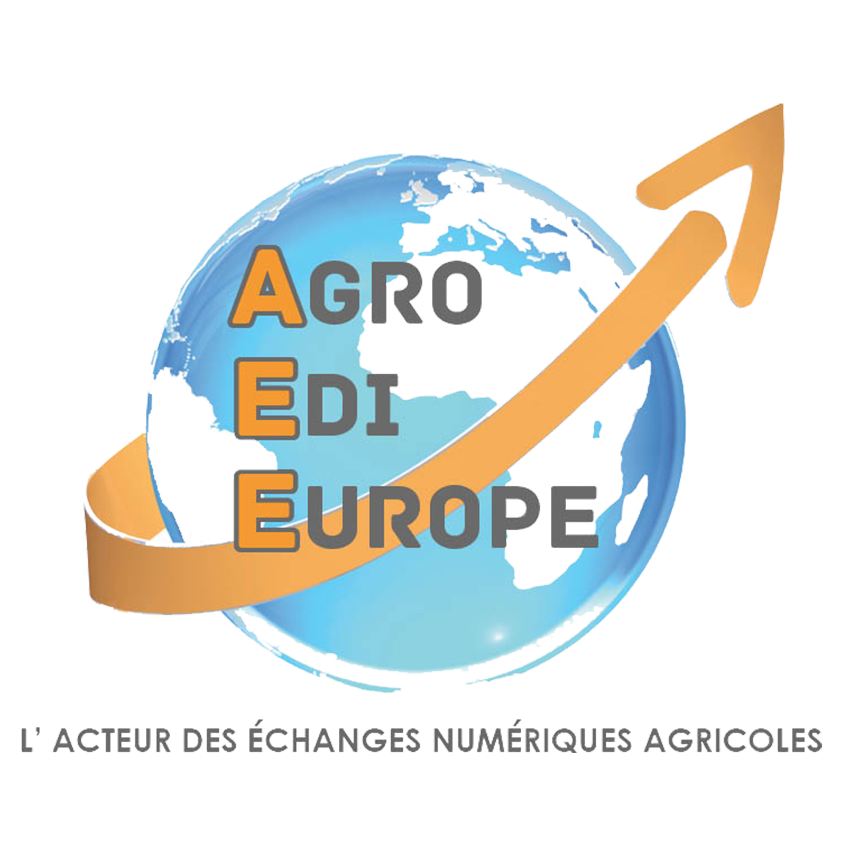